סקירת מפקד המכללות למב"ל
יום עיון דבל"א
03 באפריל 2019
כ"ז באדר תשע"ט
חוק
מותר
אסור
אתיקה
מה רצוי?מה ראוי?מה נכון?
אחריות על הכוח
			חלק ממקצועיות הפיקוד
משפטן - לוחם
לוחם  - משפטן
הישג
מחיר
זמן
לגיטימציה
הישג
מחיר
זמן
לגיטימציה
הישג
מחיר
זמן
לגיטימציה
הסיפור העזתי
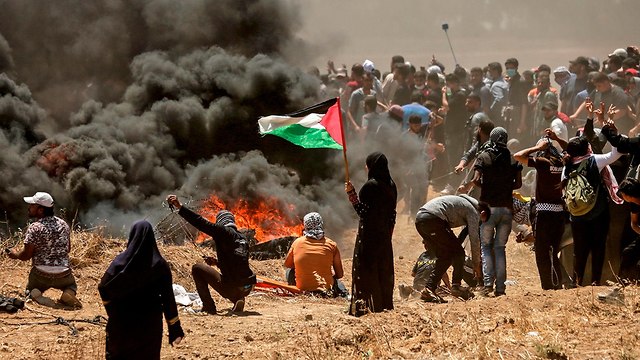 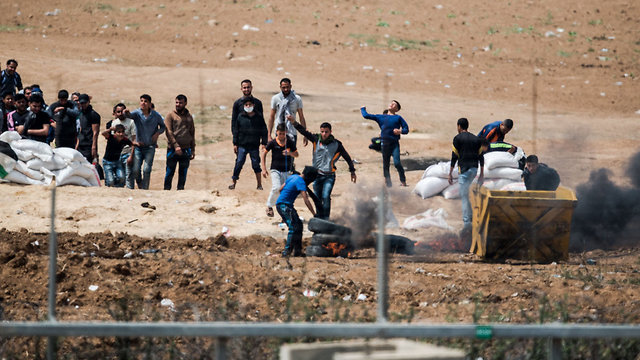